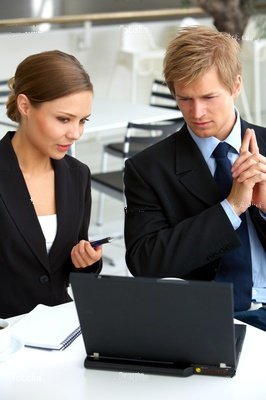 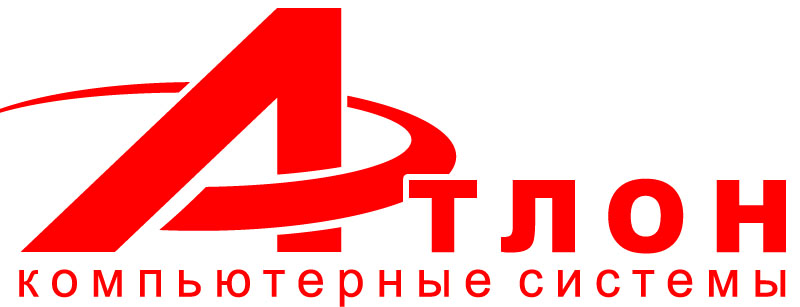 www.atlon.ru       			Tel:  (495) 380-0015
Общие сведения о компании:
Основные направления деятельности компании “Атлон”: 
поставка оборудования, расходных материалов, ПО, пакетов расширенной гарантии и сервиса; 
сборка и поставка серверов, СХД, рабочих станций и ПК на платформах известных производителей в соответствии с согласованными спецификациями заказчика, максимально оптимизированными под его конкретные потребности; 
установка и проверка работоспособности оборудования на территории заказчика.
помощь заказчику при составлении первоначального технического задания; 
оптимизация выделяемого на закупки бюджета и сроков поставки;
послепродажная поддержка заказчика (посредничество в сервисном обслуживании и координация логистики по неисправному оборудованию).

Решения для корпоративных и государственных заказчиков:
Центры обработки и хранения данных
Корпоративные сети передачи данных
Системы видеоконференцсвязи и IP-телефония
Список поставляемого оборудования:
Компьютерные системы:
НP,	Lenovo,	Asus,
Dell,	Acer,		Apple.
Программное обеспечение:
Microsoft,   Касперский,   Adobe,
VMware,     Acronis,         Veeam.
Серверное оборудование:
HP,	Dell,			Lenovo,
IBM,	SuperMicro,	Huawei. 
Системы печати:
HP,	Epson,	Canon,
Xerox,	Kyocera,	Brother. 
Системы хранения:
HP,	    NetApp,	  QNAP,
Synology,  Dell,       Lenovo.
Сетевое оборудование:
Cisco,	 HP,	    Zyxel,
Dell,     D-link,   Huawei. 
Системы бесперебойного электропитания:
APC,		Eaton,
Delta,		PowerCom.
СКС и инженерная инфраструктура ЦОД:
APC,	       Legrand,    ЦМО
EuroLAN,    Panduit,     Lanmaster.
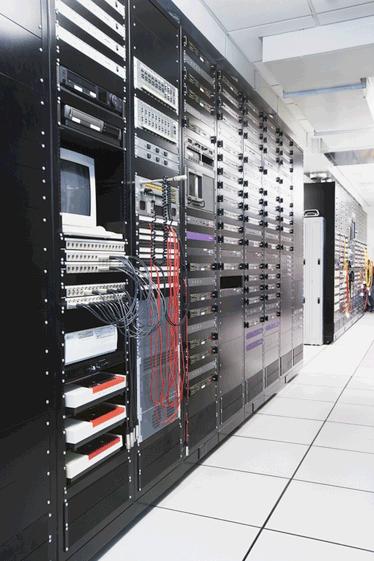 За эти годы нашими клиентами стали:
ВЭБ РФ
Евразийский банк развития
Мосинжпроект
МП-Проектстрой
ОАО НК «РУССНЕФТЬ»
ТРАСТ ПАО
ФГУП “НАМИ”
Газпромэнергохолдинг
ОАО «Первый Канал»
ПАО “ВМТП”
ГБР
Сетелем Банк
ММВБ-РТС
УК «Группа ГМС»
Национальный Резервный Банк
ПАО «Росбанк»
ФК ОТКРЫТИЕ
Телекомпания НТВ
Банк ВТБ (ПАО)
Наши статусы компетенции и специализации:
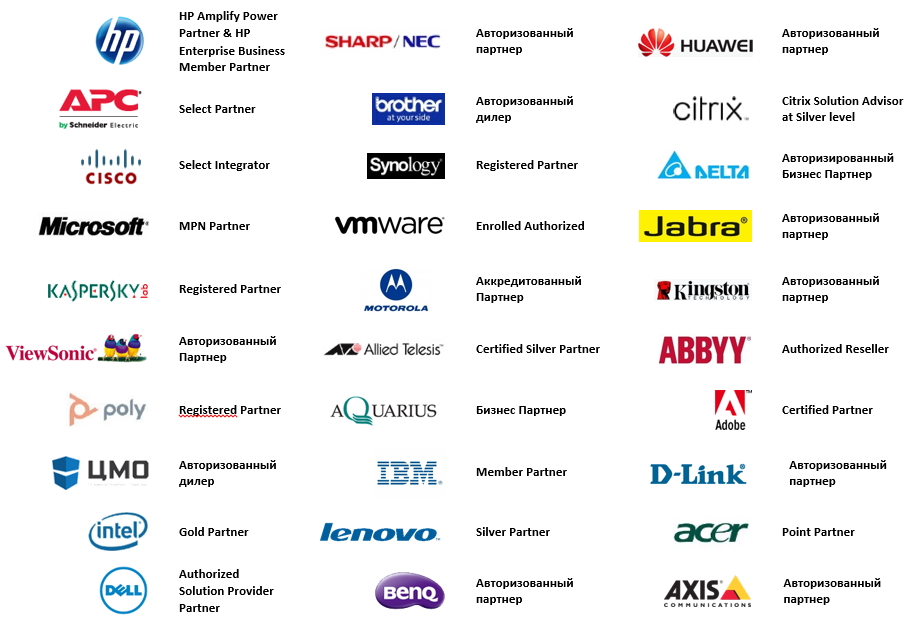 кОМПАНИЯ Атлон открыта  для сотрудничества и будет радА предложить Вам: 
Широкий спектр услуг: от разработки проекта до технической поддержки завершенной системы
Штат сертифицированных специалистов,
Гарантия высокого уровня проработанности решений ,
Качество технических консультаций
Оптимизацию затрат на IT, с помощью  современного и мощного бизнес-инструмента,
Рост Вашей конкурентоспособности в соответствии с динамикой рынка
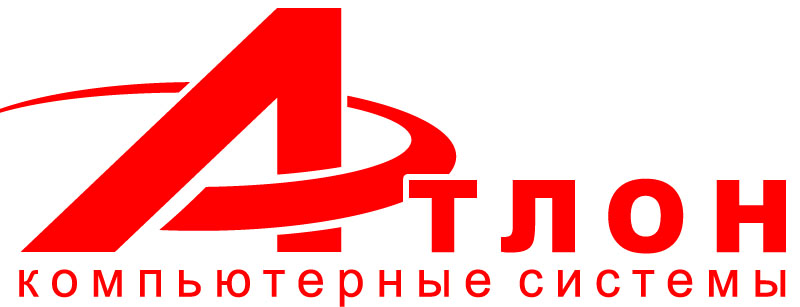 www.atlon.ru       Tel:  (495) 380-0015